Centre for the Fourth Industrial Revolution
AI Procurement Simulation with <agency/agencies /teams participating>

<date>
Not for external distribution
Welcome!
Please grab a seat.

We’ll start at <time>
UNLOCKING PUBLIC SECTOR AI
1
Not for external distribution
Your presenters and facilitators
<headshot>
<headshot>
<headshot>
<headshot>
<headshot>
<headshot>
<name>
<role>
<organization>
<name>
<role>
<organization>
<name>
<role>
<organization>
<name>
<role>
<organization>
<name>
<role>
<organization>
<name>
<role>
<organization>
UNLOCKING PUBLIC SECTOR AI
1
Not for external distribution
Today’s agenda
UNLOCKING PUBLIC SECTOR AI
2
Not for external distribution
What is AI?
5
Not for external distribution
How many of you:

Use a map app to plan a route?
Consume online content (e.g. music, video)?
Buy products recommended by online retailers?
Use a voice assistant, either on your phone or from a speaker?
UNLOCKING PUBLIC SECTOR AI
9
Not for external distribution
[Speaker Notes: Flew: both price and auto pilot]
What is AI?
The ability for a machine to perform a task that we normally associate with human intelligence
ANI
Artificial Narrow intelligence
Now
AGI
Artificial General intelligence
?
UNLOCKING PUBLIC SECTOR AI
10
Not for external distribution
[Speaker Notes: Give examples: a car can’t translate, siri can’t drive
ANI: doesn’t mean that it’s not transformational because it’s not AGI. It’s a key component of the 4IR and offers a major shift to our world]
Is AI new?
AI has been around for decades
Different mathematical techniques to try to predict the future have been around for a long time

Regression and decision trees are two of the best known ones.
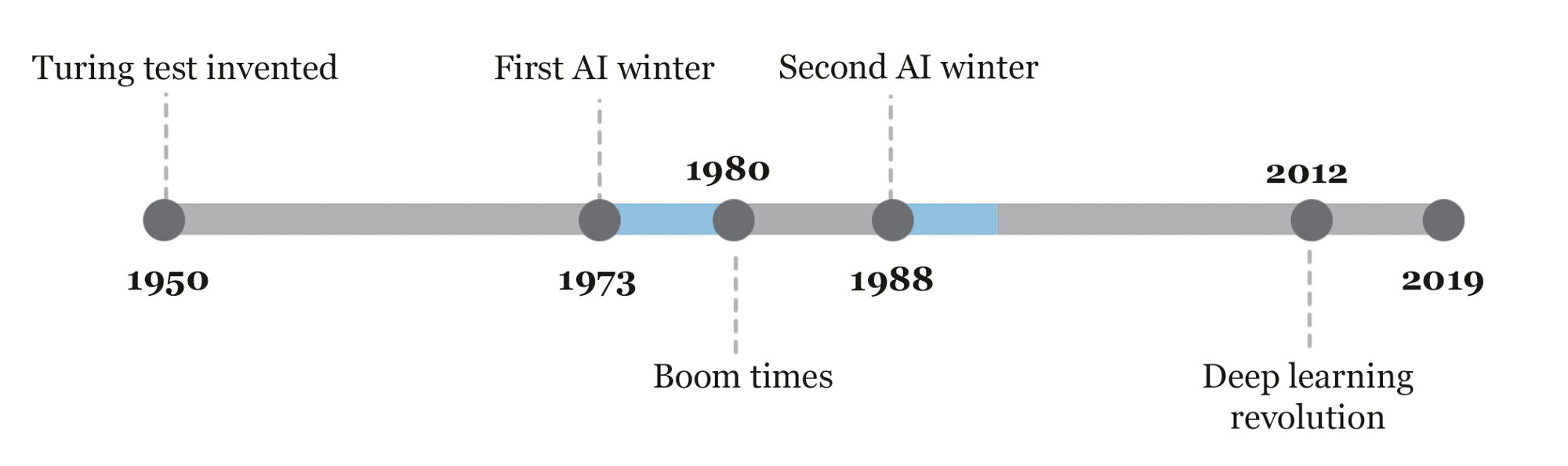 “History of the first AI Winter”. Sebastian Schuchmann. 2019.
https://towardsdatascience.com/history-of-the-first-ai-winter-6f8c2186f80b
So what changed?
The digital revolution created more data than we’ve ever had: social media, IoT/wearables, smartphones, digital enterprise applications (among many others) fuel data-driven machine learning (ML).

We have more power to analyse data than we’ve ever had: cheaper than ever to store and analyse very large amounts of data (e.g. cloud), invention of neural networks and other techniques.
Data
Ability to analyse data
UNLOCKING PUBLIC SECTOR AI
11
Not for external distribution
What do the different AI terms mean?
AI
A machine that displays human levels of intelligence.

Machine learning
A method of developing AI by allowing machines to extract patterns (i.e. ‘learn’) from data.

Deep learning
Field within ML concerned with the development of neural networks (models that mimic the basic structure of our brain). Where biggest gains being made

Algorithm
A sequence of steps followed by a programme
Artificial intelligence (AI)
Machine learning (ML)
Deep learning
Algorithm
What about other terms, such as ‘smart’ or ‘cognitive’? 
Marketing terms. Keep it simple.
UNLOCKING PUBLIC SECTOR AI
12
Not for external distribution
[Speaker Notes: Terminology confusing if you don’t have some familiarity with the subject. Adds to the misunderstanding of AI

Don’t think of AI as a single technology… it’s a field of research which includes many technologies and ways to do AI, one of which is ML

ML: analogy to people. Think of yourself, you’ve been on a path your entire life where you are exposed to new data every day, making you better at making inferences about the future

Important not because we are in tech roles, but because we encounter these terms in almost a daily basis]
Do AI systems ‘think’?
We’ll use as an example a very simple neural network designed to predict housing prices
AI engine
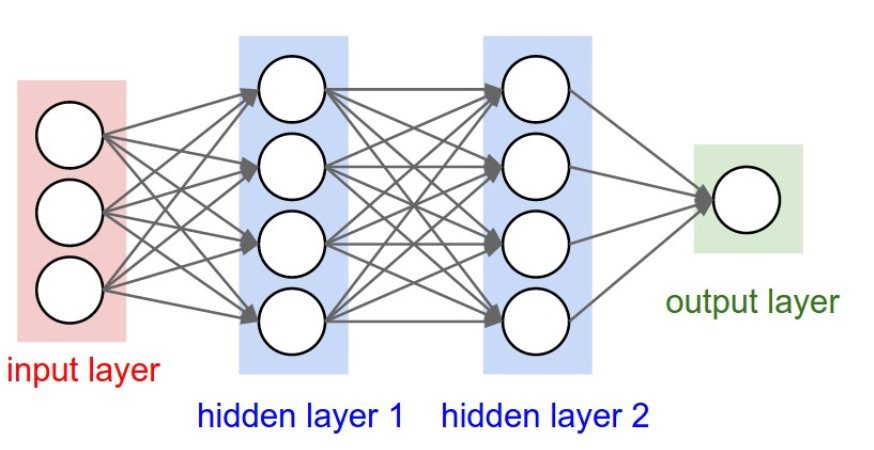 Input
Takes in the values you provide to the model.
e.g. no. of rooms, sq. ft, neighbourhood

AI engine
Performs mathematical computations based on weights, functions and an algorithm called back-propagation that adjusts the weights and selects the functions. 

Output
Provides the results.
e.g. predicted house price
“CS231n Convolutional Neural Networks for Visual Recognition”. Stanford. http://cs231n.github.io/neural-networks-1/
Modern AI systems don’t ‘think’. They are driven by statistics and broader mathematics.

Neural networks, even though they’re modelled after the brain, are orders of magnitude simpler than our brain.
UNLOCKING PUBLIC SECTOR AI
13
Not for external distribution
Data is key
“We don’t have better algorithms. We just have more data.” 
   – Peter Norvig, Google Research Director
It is ultimately data that is powering the AI revolution. For long-term sustainable AI growth and innovation, focus on building a strong data environment.
IBM Marketing Cloud, 10 Key Marketing Trends for 2017
Where are the gaps?
Most organizations are not set up to deal with and take advantage of this explosion of data.

Organizational gaps: Lack of data governance and management processes and roles (e.g. CDO), lack of data-driven culture.

Technical gaps: Lack of data infrastructure and tools (e.g. 100s of databases within an organization)
Data creation
IBM: “Ninety percent of the data in the world today has been created in the last two years alone.”
UNLOCKING PUBLIC SECTOR AI
14
Not for external distribution
What are common AI applications?
Common AI applications include, but are not limited to:
Image recognition
Sound recognition
Natural language processing (NLP)
Get the weather from your voice assistant
Your voice assistant wakes up when you call out
Deposit a cheque by taking a picture of it
Recommendation engines
Optimization engines
Network analysis
Watch a film recommended based on view history
Have friends recommended based on your friends
Share a ride with others going to a place nearby
Simulation
Anomaly detection
Segmentation
Be alerted of unusual activity on your credit card
Play a modern video game against the console
Receive offers based on past purchases (and other data)
UNLOCKING PUBLIC SECTOR AI
15
Not for external distribution
How is AI being used in government?
13
Not for external distribution
How is AI being used by the public sector?
United Kingdom
Challenge: How to better manage prisons and react to incidents.

Situation: The prison service had thousands of pages of unstructured text detailing their inspections of prisons and other institutions. For a human to compare, this would have required substantial resources.

Action: NLP was used to group words with similar meanings, and a library specific to the common language used in prison reports was built. An ‘intelligent search’ tool was developed to identify trends across the reports, which enabled topic analysis.

Impact: The search tool informs data-driven decisions about prison inspections and policy.
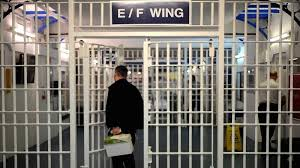 The Ministry of Justice uses natural language processing (NLP) to identify patterns across prison reports.
UNLOCKING PUBLIC SECTOR AI
17
Not for external distribution
How is AI being used by the public sector?
United Arab Emirates
Challenge: Public’s interaction with government offices

Situation: User research in Dubai revealed that there was frustration with the number of sources (e.g. websites) that had to be accessed to obtain information about different public services.

Action: Smart Dubai teamed up with IBM Watson to build and deliver a virtual assistant that acts as a single platform for information on public services. 

Impact: Dubai residents can get all the information they need about public services efficiently, from a single source.
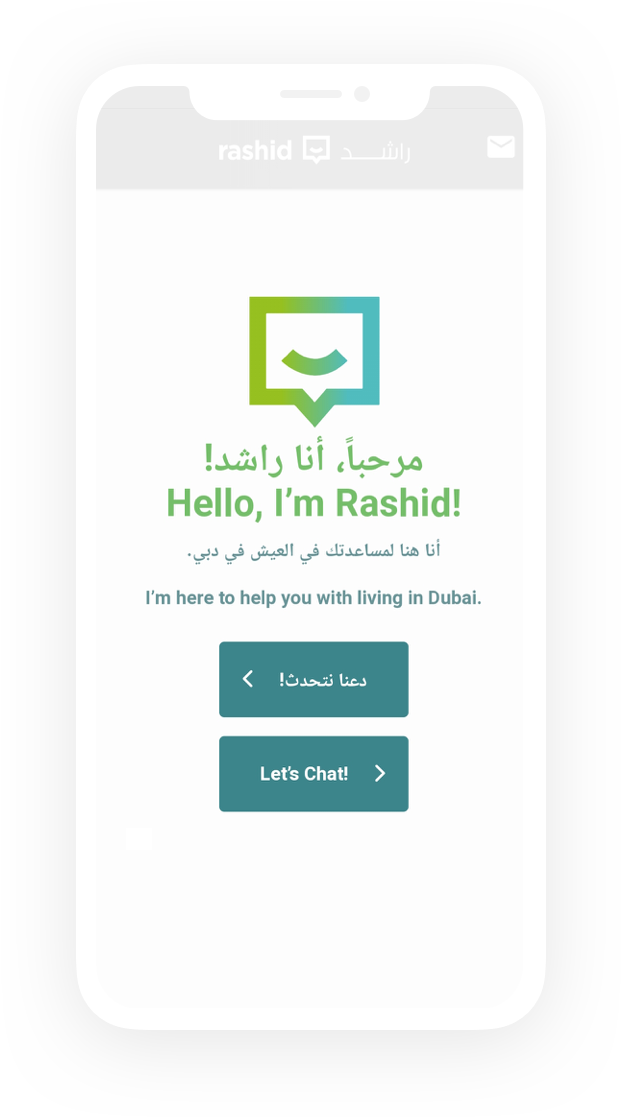 Smart Dubai offers a chatbot to help residents better understand and obtain city services
UNLOCKING PUBLIC SECTOR AI
18
Not for external distribution
How is AI being used by the public sector?
Nigeria, Zambia, Mozambique and Democratic Republic of the Congo
Challenge: Conduct censuses in conflict zones with little data availability.

Situation: Countries need to understand population distribution to better plan 
services when conducting a census is difficult (e.g. in conflict areas). 

Action: A machine learning algorithm analysed satellite image data to identify features such as settlement boundaries, buildings, transport networks, waterways and industrial areas to predict the population density of an area.

Impact: A hybrid census model was developed and officials were able to better plan vaccination campaigns and the roll-out of other services.
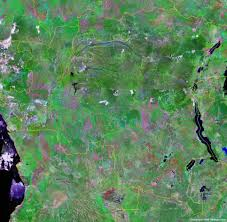 African countries use machine learning algorithms to better predict population growth.
UNLOCKING PUBLIC SECTOR AI
18
Not for external distribution
How is AI being used by the public sector?
United States of America
Challenge: The department needed to deal with an increasing number of service requests.

Situation: More immigration requests were raised and the department wanted to handle them more effectively and efficiently, and saw an opportunity for automation and cost-saving.

Action: A chatbot that supports both Spanish and English languages was developed that provides responses in typed or spoken format.

Impact: The virtual assistant helps people with requests pertaining to immigration services, green cards, passports and any service offered by the department. Monthly, this bot handles more than 1 million interactions. Officers now can focus on more difficult cases and high-value work.
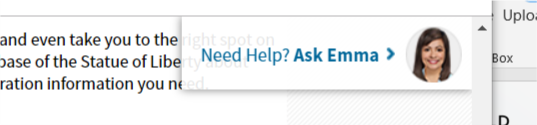 Department of Homeland Security uses the chatbot EMMA to help with immigration requests.
UNLOCKING PUBLIC SECTOR AI
19
Not for external distribution
How is AI being used by the public sector?
Uruguay
Challenge: Authorities are facing public pressure to better combat
crimes such as armed robbery and pickpocketing.

Situation: Police reports summarize where those crimes are reported but it was difficult to learn from them, detect patterns and act on them in close to real-time. 

Action: After a competitive tender process with 8 companies participating, the ministry acquired a licence from PredPol software. PredPol develops tailored maps highlighting sections where its assessment suggests there is a high probability that crimes will be committed.

Impact The maps can be accessed through an iPad or mobile phone and support decision-making. Police have seen a reduction in their target crimes when they use the programme.
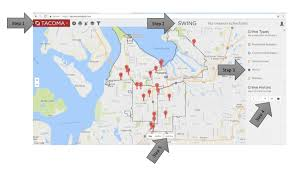 The Ministry of the Interior of Uruguay is using an AI system to predict where a criminal offence will be committed.
UNLOCKING PUBLIC SECTOR AI
21
Not for external distribution
Q&A: Ask anything about AI
<Presenter 1>: <presenter 1 domains of expertise>
<Presenter 2>: <presenter 2 domains of expertise>
<Presenter 3: <presenter 3 domains of expertise>
…
<Presenter n>: <presenter n domains of expertise>
UNLOCKING PUBLIC SECTOR AI
22
Not for external distribution
How can AI add value?
20
Not for external distribution
Breakout activity: How can AI add value?
30 min. | Objective: Reflect on AI capabilities and their broad application in government
What are some major issues you see in your office/community/country? (approx. 20 min.)

These can be of any type: social, governmental, economic, environmental etc.


How could AI be used to address any of these? Pick one issue and explore it thoroughly. Use slide 15 as an AI reference guide. (approx. 10 min.)

Example from a public tendering agency in Latin America
Issue: Wanted to increase visibility in the tendering process
Solution: AI tool that understands the different stages and requirements of the procurement process and analyses tenders as they go through, flagging irregularities (e.g. unusually high success rate of a bidder for a given government department)
UNLOCKING PUBLIC SECTOR AI
24
Not for external distribution
[Speaker Notes: Questions for facilitators to probe participants:
Would this data be available? Would the data be considered se]
Group debrief
20 min.
Each team sends one representative

4 min. presentation per team
What is the issue on which you decided to focus?
How can AI be used to address it?
UNLOCKING PUBLIC SECTOR AI
25
Not for external distribution
Breakout rooms
Please go to your breakout room for the exercise. Your breakout room number is in your badge
UNLOCKING PUBLIC SECTOR AI
24
Not for external distribution
[Speaker Notes: Questions for facilitators to probe participants:
Would this data be available? Would the data be considered se]
Break (15 min.)
Then …
How can procurement facilitate AI adoption?
24
Not for external distribution
How can procurement facilitate AI adoption?
25
Not for external distribution
What are challenges related to AI procurement?
Both the private and the public sector face challenges:
Public sector
Private sector
1. Skills and knowledge
Lack of awareness and understanding of ethical considerations
Lack of understanding of the workings of government procurement
2. Data
Difficulties with making data available and discoverable
Difficult to discover data held by the public sector
3. Procurement rules and processes
Lack of process and rules in place that foster innovation.
Lack of knowledge about standards needed and the terms and conditions attached to government contracts
4. Culture
Lack of knowledge of potential new and innovative providers
Tendency to not see government as a viable customer
5. AI ecosystem
Tendency to take less risk and buy from large and well-known suppliers
Lack of funding for public-sector focused AI solutions
28
Not for external distribution
What’s different about AI procurement?
AI systems highlight the need for rethinking public procurement:
AI systems demand the rethinking of procurement in the public sector mainly because of the fast-changing market environment and the impact these systems can have on processes, public policy and, ultimately, the citizen.

Therefore, there should be a focus on these four issues:

1. Procurement process
2. Data
3. Ethics
4. Market engagement
Procurement process
Data
Ethics
Market engagement
Effective and responsible AI procurement can also enable the procurement of other emerging technologies
29
Not for external distribution
What’s different about AI procurement?
Data and ethics are key
Problem-based procurement processes 
Procurement within a strategy for AI adoption across government
AI not a one-time decision; testing tech over its lifespan is crucial
Procurement process
Availability and quality of data before starting the procurement process, and set details out in the RFP
Data
Ethics
Transparency, interpretability and accountability
Multidisciplinary teams 
Ethical considerations: quality criteria and assessment of proposals
AI risk and impact assessments as part of the RFP 
AI provider for knowledge transfer and training
Market engagement
Reach out in innovative ways to AI solution providers to create a level playing field
Effective and responsible AI procurement can also enable the procurement of other emerging technologies
29
Not for external distribution
Overview of AI procurement guidelines
1. Use procurement processes that focus not on prescribing a specific solution but rather on outlining problems and opportunities and allowing room for iteration.
2. Define the public benefit of using AI while assessing risks.
3. Align your procurement with relevant existing governmental strategies and contribute to their further improvement.
4. Incorporate potentially relevant legislation and codes of practice in your RFP.
5. Articulate the technical and administrative feasibility of accessing relevant data.
6. Highlight the technical and ethical limitations of intended uses of data to avoid issues such as historical data bias.
7. Work with a diverse, multidisciplinary team.
8. Focus throughout the procurement process on mechanisms of algorithmic accountability and of transparency norms.
9. Implement a process for the continued engagement of the AI provider with the acquiring entity for knowledge transfer and long-term risk assessment.
10. Create the conditions for a level and fair playing field among AI solution providers
30
Not for external distribution
Overview of AI procurement guidelines (1 of 4)
30
Not for external distribution
Overview of AI procurement guidelines (2 of 4)
30
Not for external distribution
Overview of AI procurement guidelines (3 of 4)
30
Not for external distribution
Overview of AI procurement guidelines (4 of 4)
30
Not for external distribution
Lunch (40 min.)
Then …
Breakout activity: Key procurement opportunities for <country/organization>
Breakout activity: How do I operationalize change?
34
Not for external distribution
Breakout activity: Key opportunities for <country/org>
45 min. | Objective: Reflect on guidelines and their direct applicability, provide feedback
What 2 to 3 guidelines would have the greatest positive impact on your procurement processes?

Examples of possible benefits:
Reduced procurement cycle
Increased process transparency
Increased communication between involved parties
More alignment between agency and bidding parties


Are there gaps in the guidelines (e.g. additional recommendations we should be making)?
UNLOCKING PUBLIC SECTOR AI
33
Not for external distribution
Group debrief
15 min.
Each team sends one representative

4 min. presentation per team
What are the key opportunities you identified, and what would be the impact of addressing them?
What gaps did you find in the guidelines?
UNLOCKING PUBLIC SECTOR AI
25
Not for external distribution
Breakout activity: How do I operationalize change?
45 min. | Objective: Determine short and medium/long-term implementation mechanisms
What would be required to operationalize these 2 to 3 guidelines?

For example, consider:
People: Leadership support, new capabilities (training/hiring)
Strategy: Clear AI vision for the country/organization
Process: AI and data governance
Data: Access to data, improved data quality, data-sharing schemes
Technology: Data-sharing platforms/infrastructure
15 min. break after 45 min. exercise

Reconvene in plenary room for debrief and wrap up at 15.00.
UNLOCKING PUBLIC SECTOR AI
33
Not for external distribution
Team presentations
15 min.
Each team sends one representative. 

4 min. presentation per team.
Actions to operationalize key guidelines
UNLOCKING PUBLIC SECTOR AI
34
Not for external distribution
Thank You | Questions?
Not for external distribution